محاسبة الضرائبAcc.332
الفصل السابع
1
الفصل السابع :- ضريبة الأملاك والرسوم والضرائب البلدية
ضريبة الاملاك:- ضريبه مباشرة تفرض على ملكية الأموال العقارية، تختلف القوانين التي تحكمها وطريقة استيفاؤها من دولة لأخرى باختلاف الظروف الاقتصادية والاجتماعية والسياسية والتشريعية والثقافية لكل دولة.

طبيعة ضريبة الأملاك: تديرها دائرة ضريبة الاملاك التابعة لوزارة المالية حيث تتولى اليات تخمين وجباية هذه الضريبة بموجب قانون (ضريبة الأبنية والأراضي داخل مناطق البلديات والمجالس المحلية الاردني رقم 11 لسنة 1954)،وفق معادلة 90% للهيئات المحلية و10% للخزينة العامة. وتفرض على البناء بعد الانتهاء من عملية عمارته والتأكد من صلاحيته للسكن، وعلى الأرض التي يمنع مالكها من البناء عليها بموجب أي قانون آخر يحظر عملية البناء.
2
الفصل السابع :- ضريبة الأملاك والرسوم والضرائب البلدية
خصائص ضريبة الأملاك:
 ضريبة مباشرة: - حيث تفرض على عنصر يتميز بقدر من الثبات والاستمرار لدى المكلف، وهو الدخل أو الإيراد أو الريع.
 ضريبة نوعية:- لاستهدافها نوعاُ معيناُ من الدخل وهو العقارات والأراضي بحيث تعتمد القيمة التأجيريه أو المقدرة أساساُ لفرضها.
 ضريبة سنوية:- أي تطال الإيراد الصافي السنوي للقيمة التأجيريه أو المقدرة للبناء أو  الأرض.
 ضريبة نسبية:- تفرض بنسبة سنوية ثابتة على العقارات المبنية والأراضي ولا تتصاعد هذه النسبة بزيادة الإيراد من العقار عن مبلغ معين.
 ضريبة تسري على إيراد فعلي أو مقدر لم يتحقق بعد، وهذا بسبب دفعها مقدماُ خلال التسعة شهور الأولى من السنة الميلادية.
3
الفصل السابع :- ضريبة الأملاك والرسوم والضرائب البلدية
أهداف ضريبة الأملاك:-  تغذي الخزينة العامة، كونها إحدى الضرائب المباشرة، وأهدافها يمكن تلخيصها فيما يلي:-
الهدف المالي ( هدف وفرة الحصيلة):- تعتبر من الضرائب المتنامية والمتزايدة كونها ترتبط بالحركة العمرانية والبنائية التي ترتبط هي أصلاُ بازدياد عدد السكان المستمر من عامٍ إلى آخر بصورة طبيعية.

الهدف الاجتماعي:- تساهم ضريبة الأملاك بتحقيق العدالة الضريبية بين المكلفين وإعادة توزيع الدخول، حيث أنها تفرض على أصحاب الأملاك ثم يعاد توزيعها على شكل خدمات ومشاريع تنموية تنعكس آثارها على كافة أفراد المجتمع.
4
الفصل السابع :- ضريبة الأملاك والرسوم والضرائب البلدية
الهدف الاقتصادي:- لضريبة الأملاك آثار اقتصادية مختلفة يجب أخذها بالاعتبار من أهمها:-
تأثر على الاستثمار خاصة في قطاع البناء والإنشاءات وما له من تأثير على الاقتصاد الوطني  لأنه يؤثر على كافة القطاعات الاقتصادية الأخرى.

تساهم في معالجة المشاكل الاقتصادية التي يعاني منها المجتمع، فإذا كان المجتمع يعاني من حالة ركود اقتصادي، فإن خفض نسبة ضريبة الأملاك من شأنه العمل على زيادة الدخل المتاح بأيدي الأفراد، مما يحفز الأفراد على زيادة الاستهلاك والاستثمار وبالتالي الحد من مشكلة الركود الاقتصادي التي يعاني منها المجتمع وعلى العكس من ذلك في حالة التضخم الذي ينجم عن زيادة الطلب على السلع والخدمات المختلفة.
5
الفصل السابع :- ضريبة الأملاك والرسوم والضرائب البلدية
فرض ضريبة الأملاك واستحقاقها:-
 شروط سريانها:- 
 الشروط الزمنية (مبدأ سنوية الضريبة ):- تفرض الضريبة سنوياُ على صافي القيمة التأجيريه أو المقدرة للبناء أو الأرض ، والسنة الضريبية هي السنة الميلادية.
الشروط المكانية (مبدأ إقليمية الضريبة):- نطاق الضريبة يبقى محصوراُ ضمن حدود مناطق البلديات فقط.
الشروط الموضوعية:- لقد عالج قانون الابنية والاراضي الاردني كل التفاصيل المتعلقة بضريبة الاملاك بدءا من ادارتها وتخمينها وتخصيلها والجهات المستفيدة منها والمكلفين بها اضافة الى نسب الضريبة ، كما وحدد حالات الاعفاء من الضريبة وتنظيم الاعتراضات عليها. نصت المادة 7 على ما يلي:-
بدل الإيجار السنوي للمباني مخصوماً منه الخمس(20%) مقابل نقص قيمتها بالتقادم والاستعمال يعتبر أنه صافي إيجارها السنوي(80%).
إذا لم يكن البناء مؤجرا تخمن لجنة التخمين قيمة الإيجار السنوي مراعية في ذلك حجم البناء والمواد المستعملة والموقع المقام عليه، كيفية استعمال البناء.
يكون صافي قيمة الإيجار السنوي للأراضي التي لم تنشأ عليها أبنية دائمة 6% من الثمن الذي يمكن أن تباع به تلك الأرض فيما لو بيعت  وكان البائع راغباُ في البيع والشاري راغباُ في الشراء 
يحق للجنة التخمين أن تفرز أية قطعة أو توحد أية قطع لأجل تخمينها.
6
الفصل السابع :- ضريبة الأملاك والرسوم والضرائب البلدية
يخضع للضريبة داخل مناطق البلديات كل مما يلي:-
 1- الأبنية على اختلاف أنواعها وكل ساحة أو ارض تجاور البناء وتحيط به وتستعمل معه عندما تصبح قابلة للاستعمال. 
2- الأرض الفضاء غير المقام عليها بناء دائم
الأشخاص المكلفين بالضريبة:- تجبى من المالك أو من الشخص الذي يتصرف بالملك بالنيابة مع مراعاة أحكام هذه المادة. 

معدلات ضريبة الأملاك :
(17%) من قيمة عقد الإيجار أو القيمة المقدرة للبناء بعد خصم (20%) من قيمة عقد الإيجار أو القيمة المقدرة للبناء كاستهلاك مقابل نقص قيمة البناء بالقدم أو الاستعمال .
(10%) من القيمة الإيجاريه المقدرة (المخمنة) ، وتخمن عادة بنسبة (6%) من القيمة البيع لتلك الأرض لو كان البائع راغباً في البيع والمشتري راغباً في الشراء.

مثال ص 257
7
الفصل السابع :- ضريبة الأملاك والرسوم والضرائب البلدية
رسوم البلديات:
أهداف رسوم البلديات :- 1- الهدف المالي،		 2- الهدف الاجتماعي،			 3- الهدف الاقتصادي
خصائص رسوم البلديات :- 1- ضريبة مباشرة،		2- ضريبة نوعية، 		3- ضريبة سنوية،	4-  ضريبة نسبية
أنواعها:-
الضرائب المحلية السارية في فلسطين
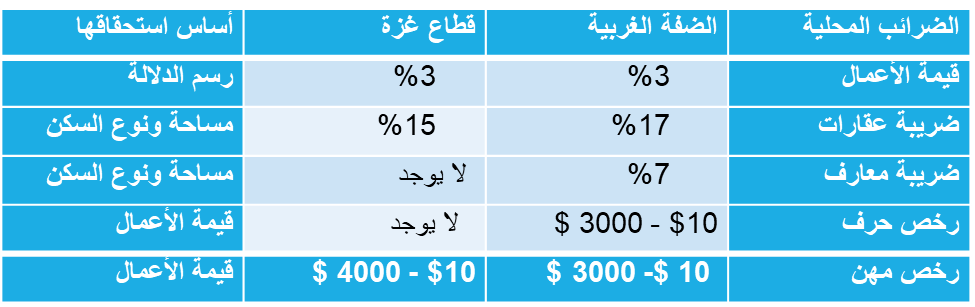 8
الفصل السابع :- ضريبة الأملاك والرسوم والضرائب البلدية
ضريبة المعارف:- رسوم تستوفى من المالكين او المستأجرين في المناطق البلدية بنسبة سبعة بالمئة من بدل الايجار الصافي، وتحصلها البلديات.
تم فرض ضريبة المعارف بناءً على نظام ضريبة المعارف رقم (1 ) لسنة 1956 .
(7%) من قيمة عقد الإيجار أو القيمة الايجار المقدرة للبناء بعد خصم (20%) من قيمة عقد الإيجار أو القيمة المقدرة كاستهلاك مقابل نقص قيمة البناء بالقدم أو الاستعمال .
رسوم الحرف والصناعات:- مبالغ محددة تفرض سنوياً على كافة منشئات الأعمال تتراوح بين 10 دولارات و 3000 دولار حسب حجم المنشأة وطبيعة أعمالها. وتحصلها البلديات.
تستند إلى قانون الحرف والصناعات رقم 16 لسنة 1953 ، ويعمل به في المناطق البلدية .
يستوفى عن كل رخصة رسم حسب الفئة المبينة في الجدول الملحق بالقانون
رسوم المهن:- تنطبق على جميع الأشخاص والشركات والمؤسسات والبيوت التجارية والنقابات والهيئات ، الذين يمتهنون أية مهنة وغير خاضعين لرسم الرخصة بموجب قوانين أخرى، وتحصلها ضريبة الاملاك 
تستند إلى قانون رخص المهن رقم 89 لسنة 1966 .
9